Станция «Геральдика Пермского края»
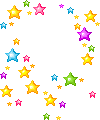 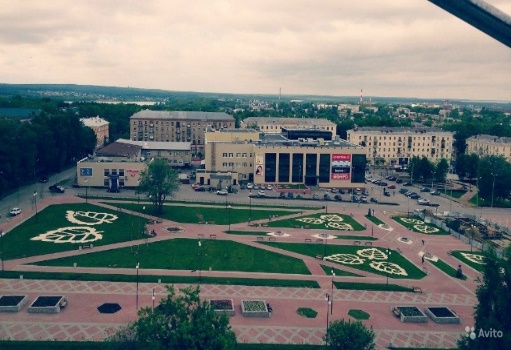 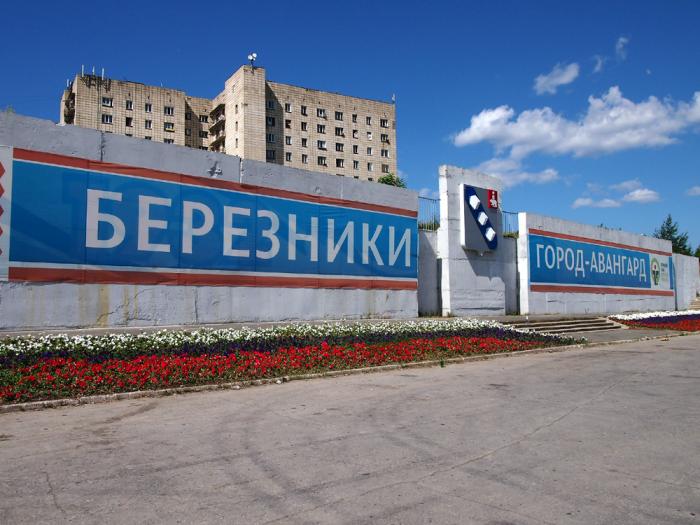 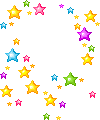 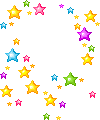 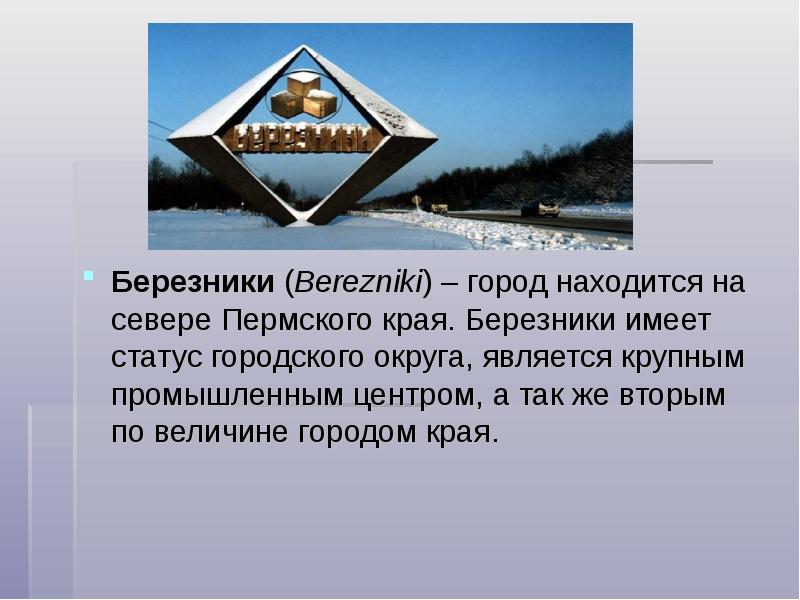 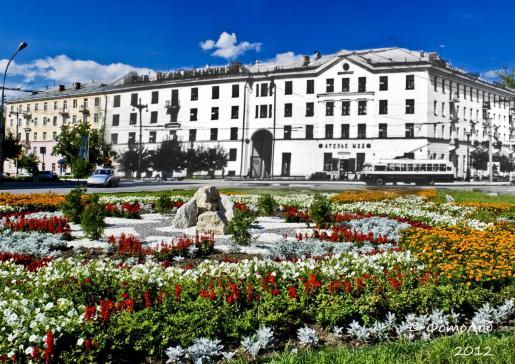 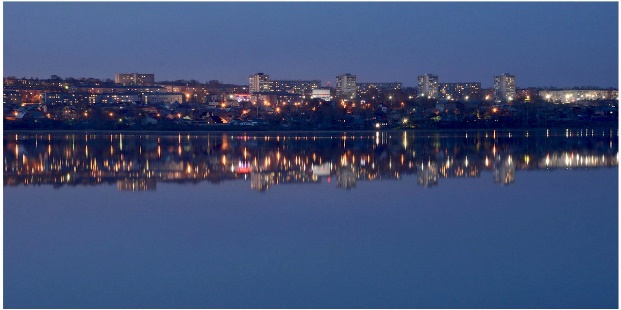 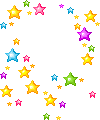 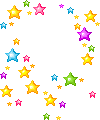 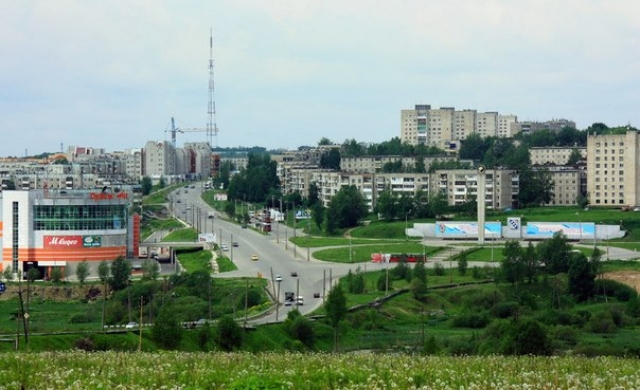 МАОУ «Школа «7»
Педагоги: Холстинина Любовь Владимировна 
                   Малютина Елена Владимировна
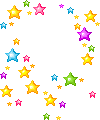 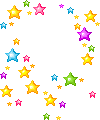 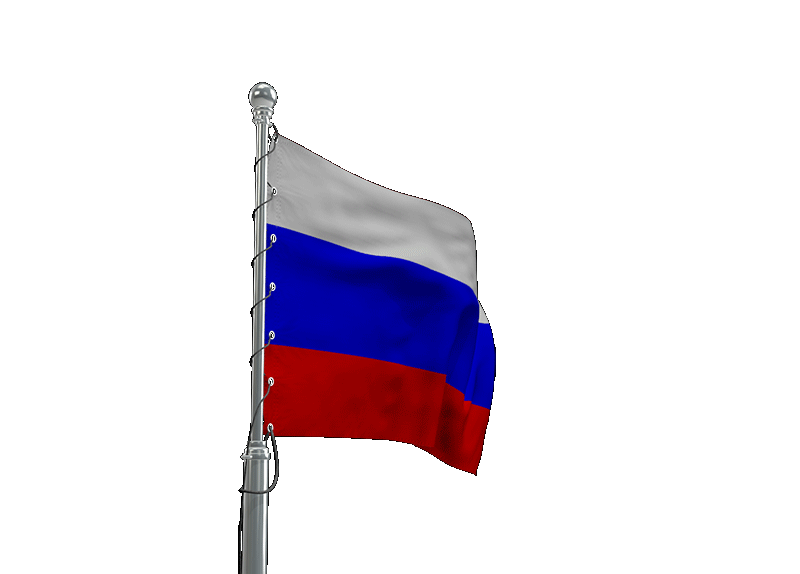 Геральдика России
Геральдика Пермского края
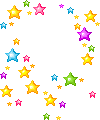 Белый цвет – берёзка,
Синий - неба цвет,
Красная полоска -
Утренний рассвет.
Красный цвет символизирует энергию, силу, мужество, любовь и кровь, пролитую за Отечество. Синий – цвет веры и верности, постоянства и честности. Белый цвет означает мир, совершенство, благородство и открытость.
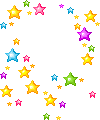 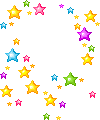 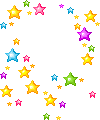 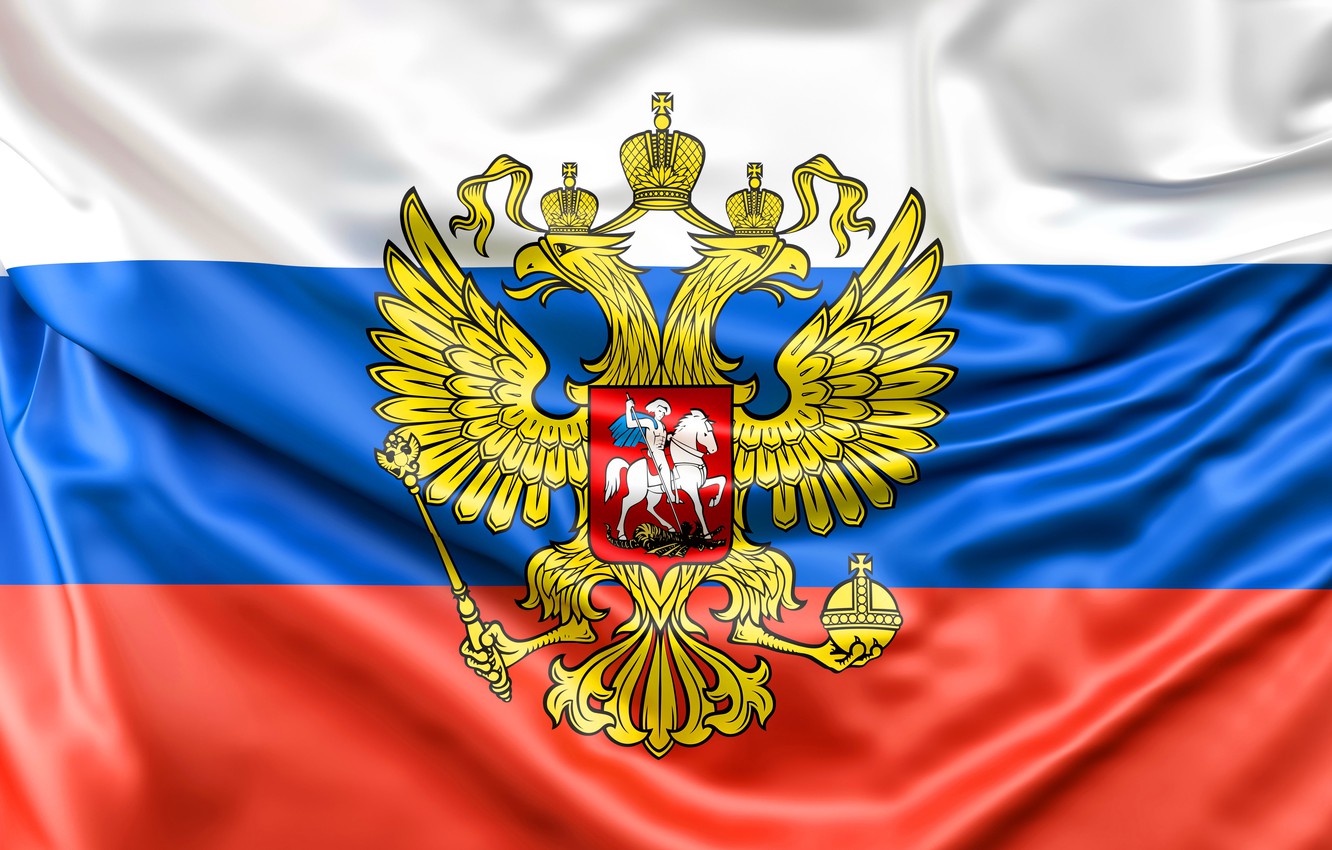 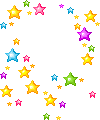 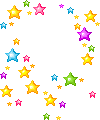 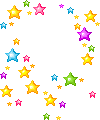 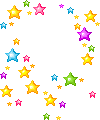 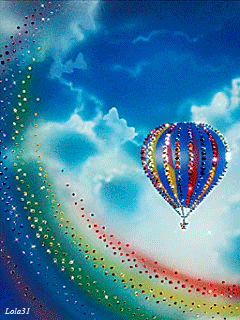 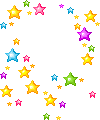 Геральдика Пермского края
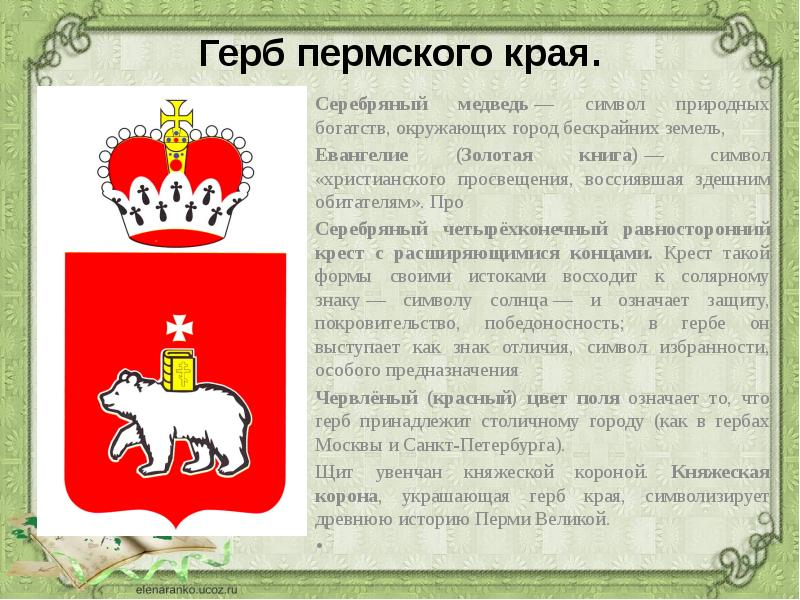 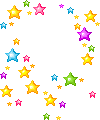 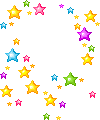 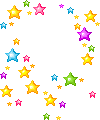 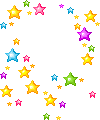 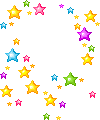 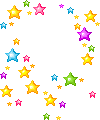 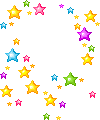 Геральдика пермского края
ФЛАГ ПЕРМСКОГО КРАЯ
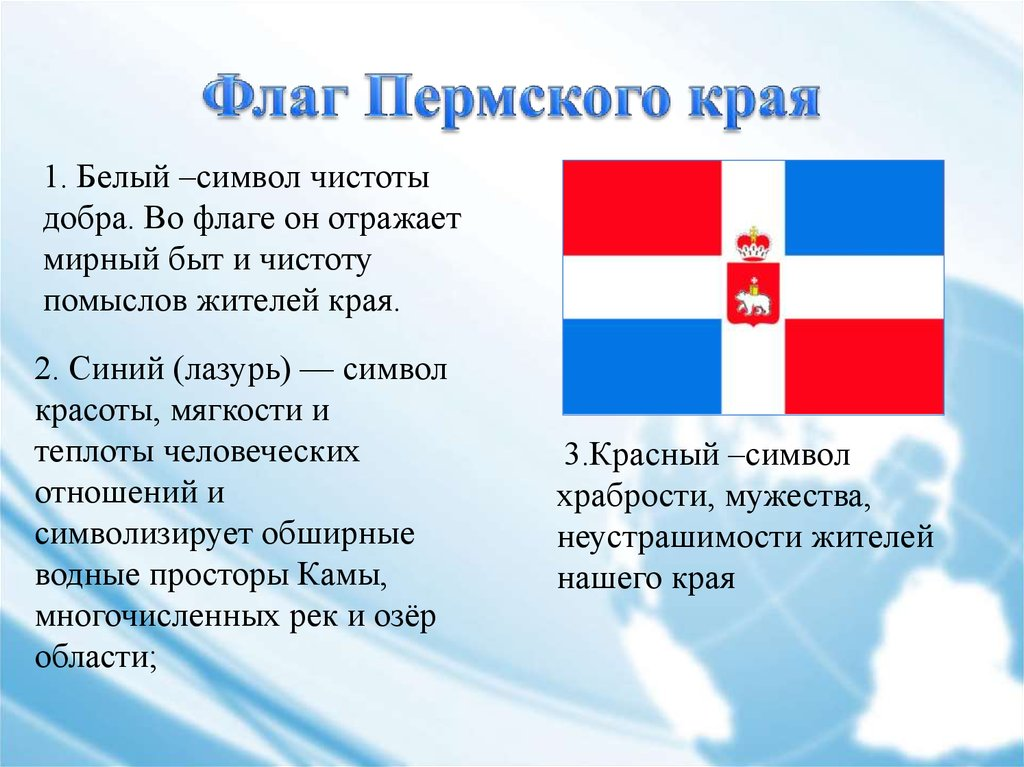 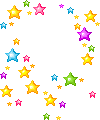 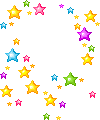 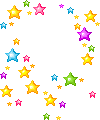 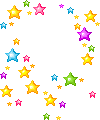 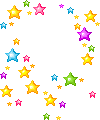 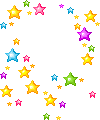 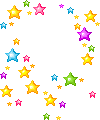 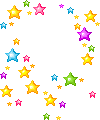 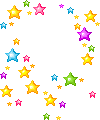 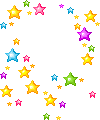 Геральдика Пермского края (Герб г. Березники)
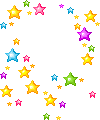 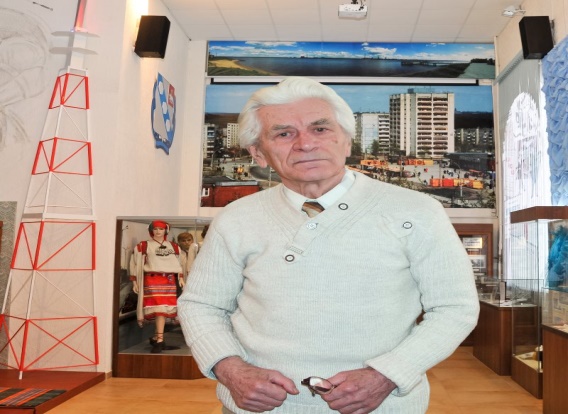 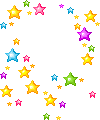 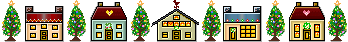 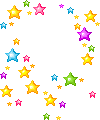 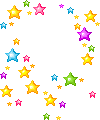 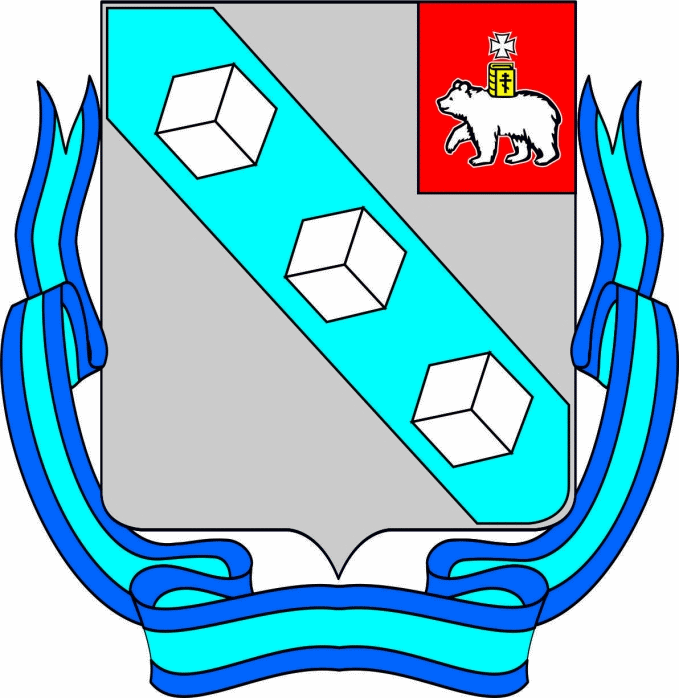 Кто был автором герба? Как происходил выбор элементов герба? 
Создание герба – дело чрезвычайно трудное. Герб – это многозначительный символ, в котором сочетается торжественность, монументальность и вместе с тем лаконичность. 
Березниковцы знают автора герба – Владимира Павловича Шеку, он работал над гербом с 1973 по 1981 г.
Символы для включения их в герб: три серебряных кристалла, серебряный щит и отвлеченная лазоревая перевязь.
Это символ неразрывности прошлого, настоящего и будущего города, его истоки, связанные с добычей соли. В лазурной перевязи можно увидеть воды древнего Пермского моря, которые и породили мощные солевые пласты Верхнекамского месторождения солей, но в основной подаче смысла – это Кама – главная водная артерия города, по которой сплавлялись некогда караваны груженые пермской солью. Серебряный цвет щита долго вынашивался автором. В нём он соединил несколько символов: «инь» и «ян» города берёз, слияние белого искристого снега с серым зимним небом. Верхний угол герба – «вольную часть», автор украсил гербом Перми, символизируя принадлежность города к Пермской области.
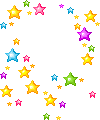 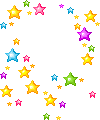 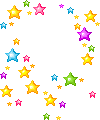 Геральдика Пермского края 
Флаг города Березники
Флаг утверждён 28 апреля 1998 года[1  Флаг города имеет вид полотнища, разделённого на 3 горизонтальные полосы: ярко-голубую (центральную) и две белых.
На фоне центральной полосы располагаются три камня.  Символы - Ярко-голубая полоса — символ великой реки Камы, на берегах которой расположен город. На фоне полосы — три серебристого цвета кристалла сильвина — минерала, символизирующего главный источник богатства березниковских недр.
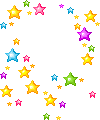 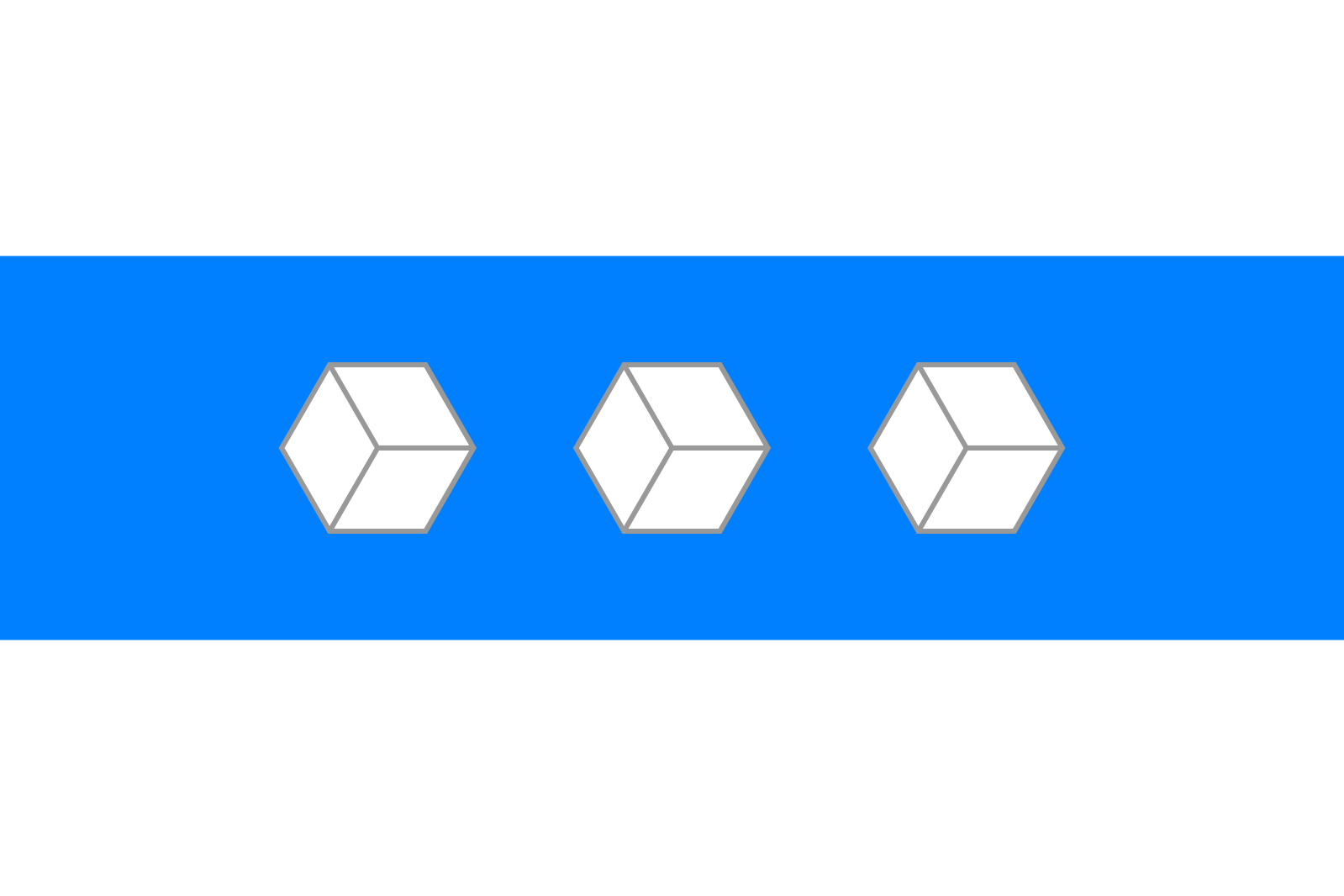 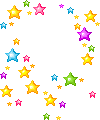 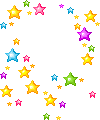 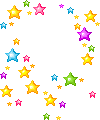 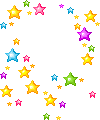 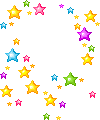 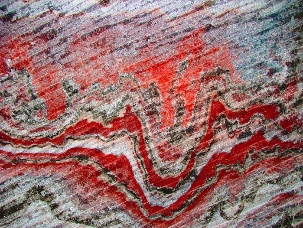 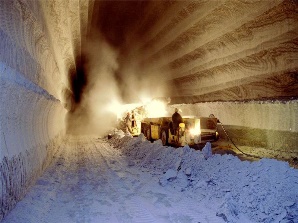 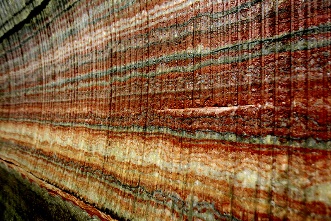 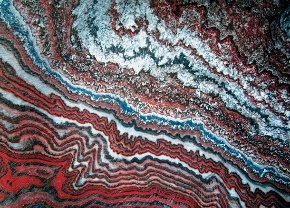 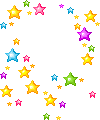 Геральдика Пермского края
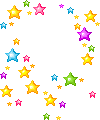 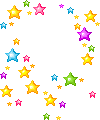 О. Меньшикова

Уральский калий, 
Каменная соль,
Рисунок линий -
На земных ладонях
В них сила жизни, 
Жажда воли,
И пот  людской и боль…
Века впечатаны в кристалл,
И человек читает повесть,
И ощущает соль как совесть,
Как край родной – Урал!
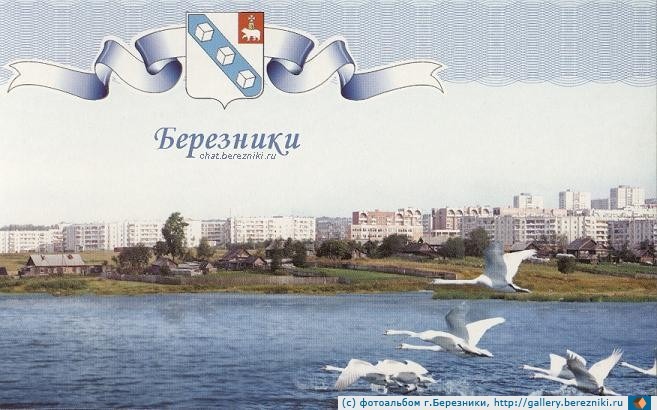 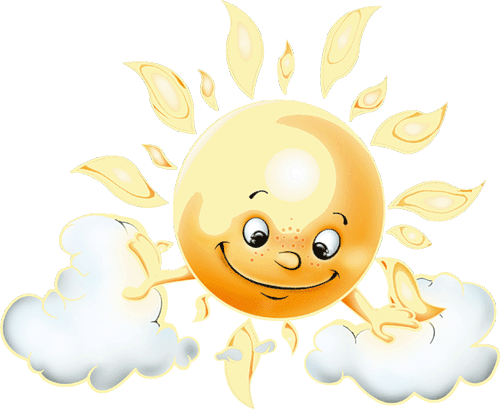 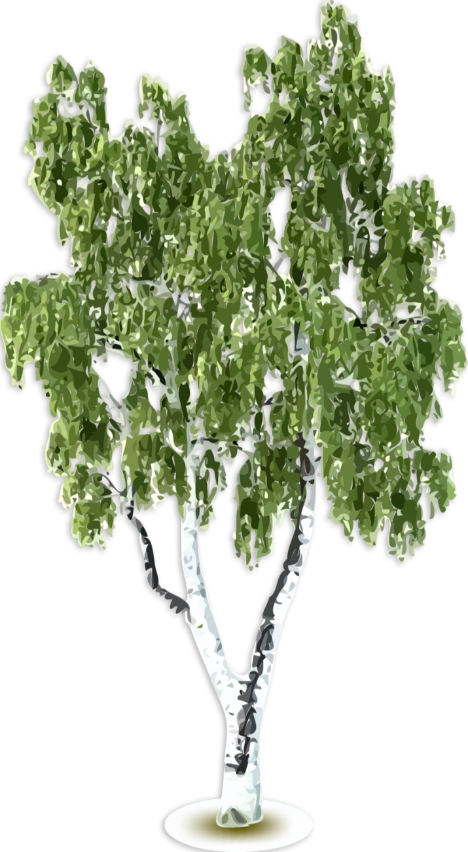 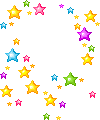 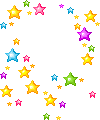 Спасибо за внимание.
До новых встреч!
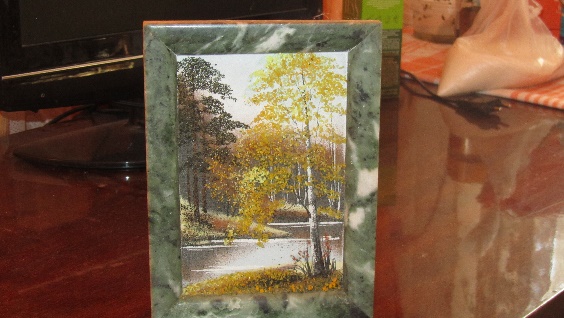 Музей в МАОУ «Колодец времени» 
выставка минералов, ископаемых Пермского моря»
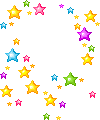 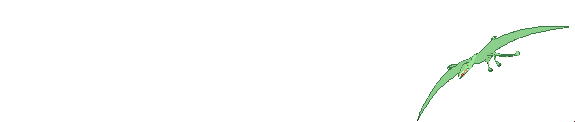 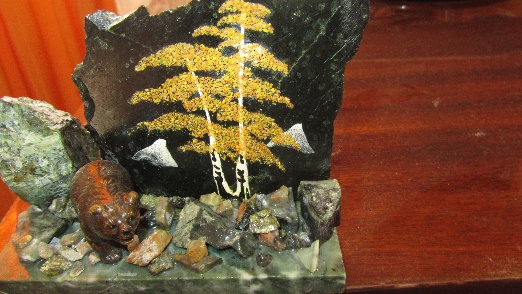 Цель: расширение знаний школьников начальных класов о богатствах родного края; 
обогащение знаний детей об окружающем мире, знакомство с краеведением.
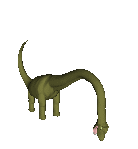 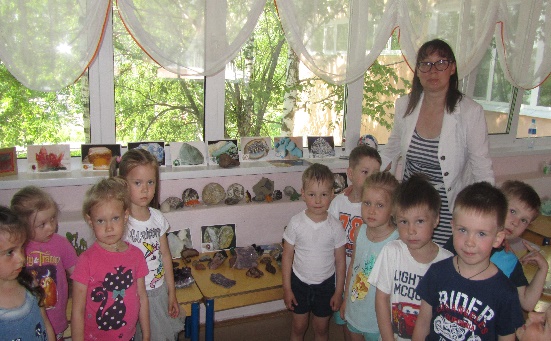 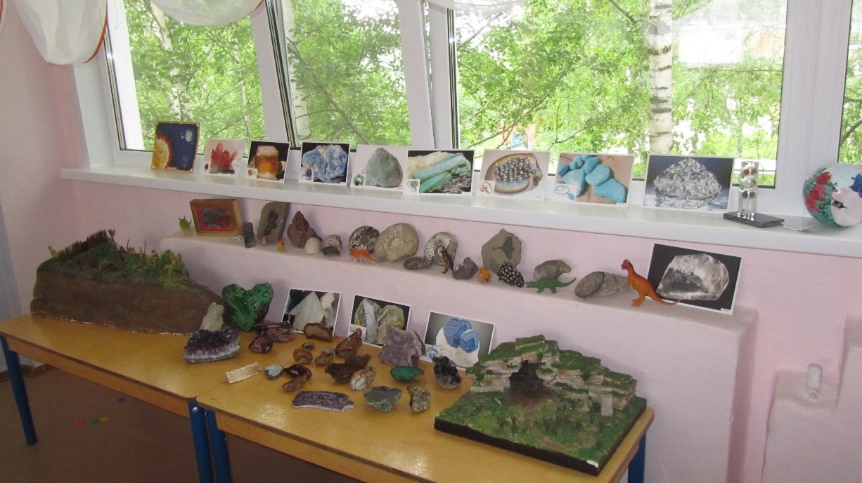 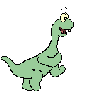 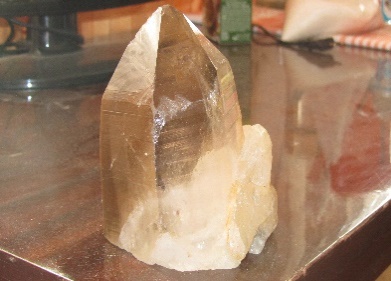 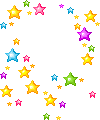 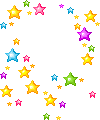 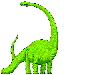 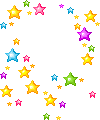 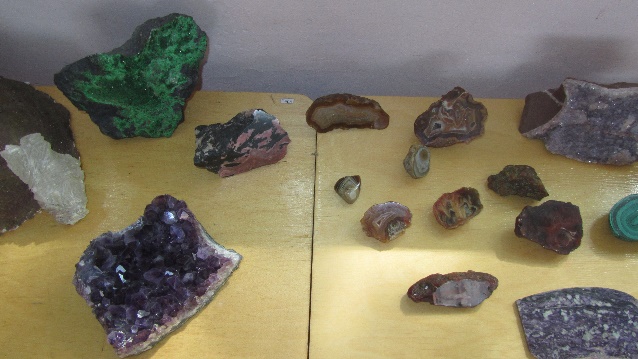 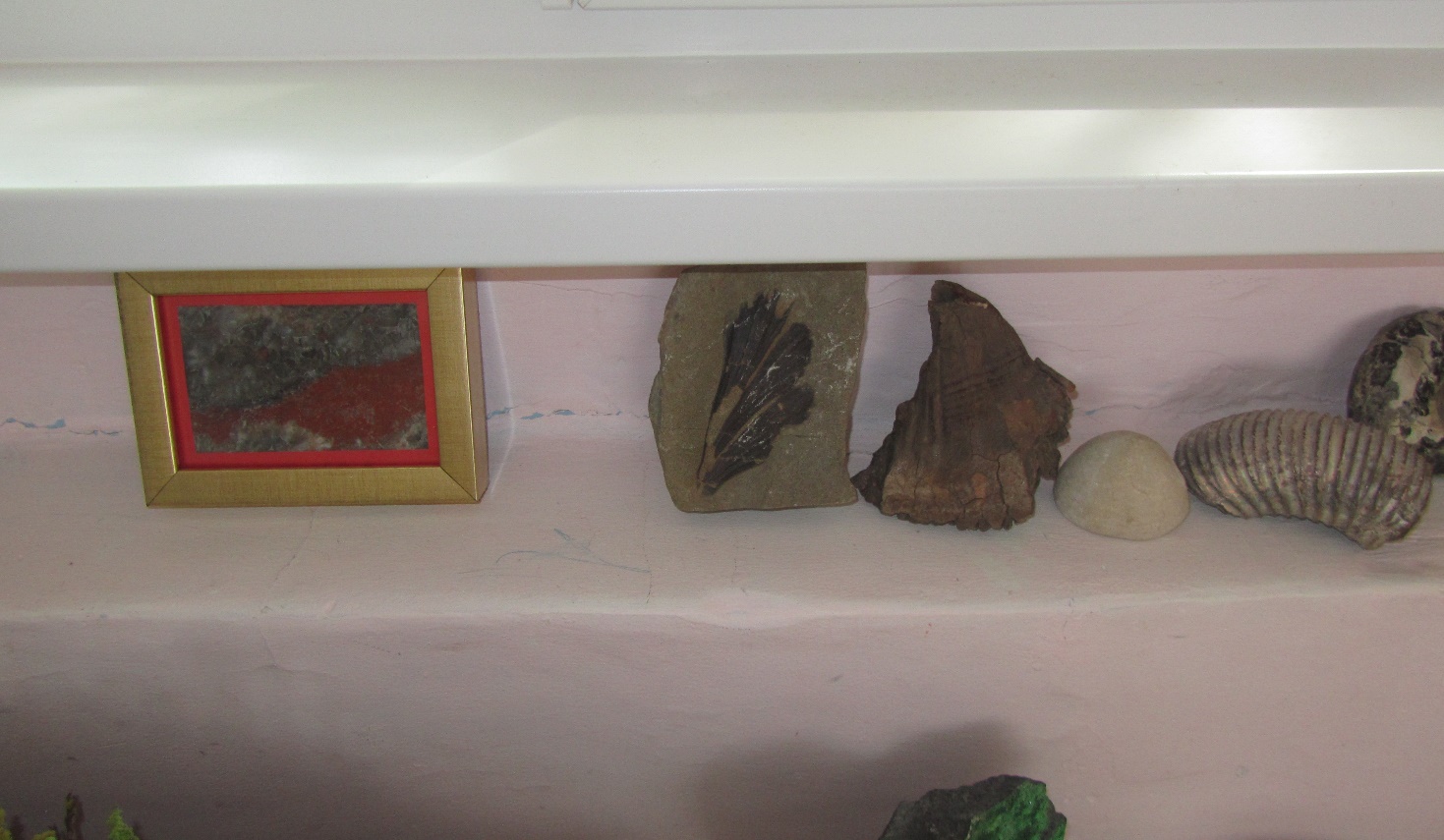 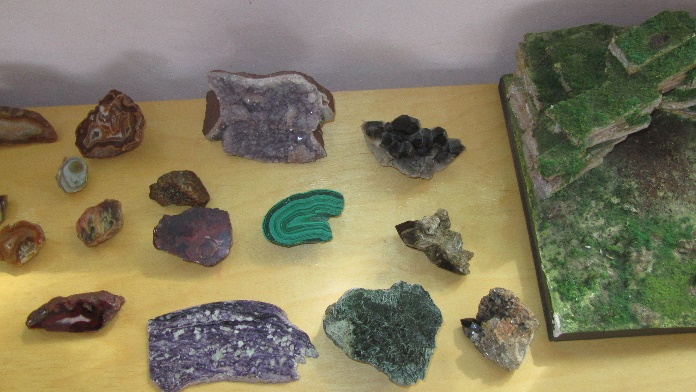 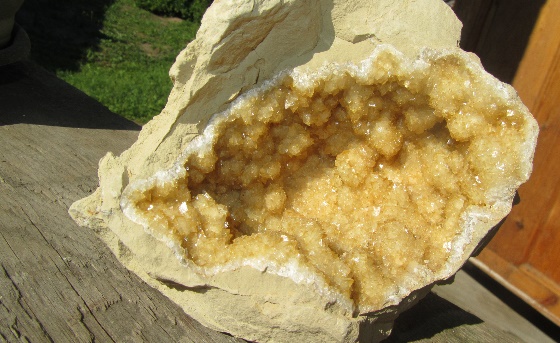 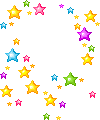 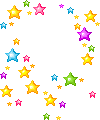 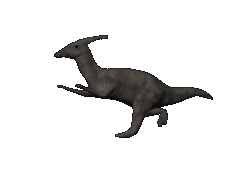 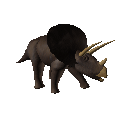 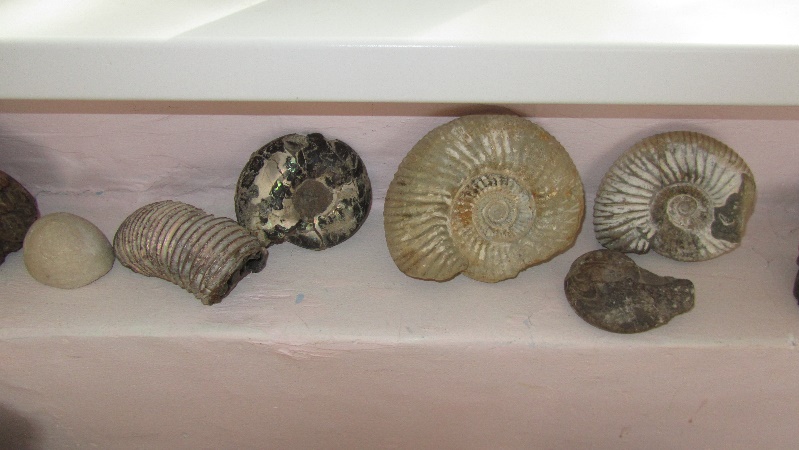 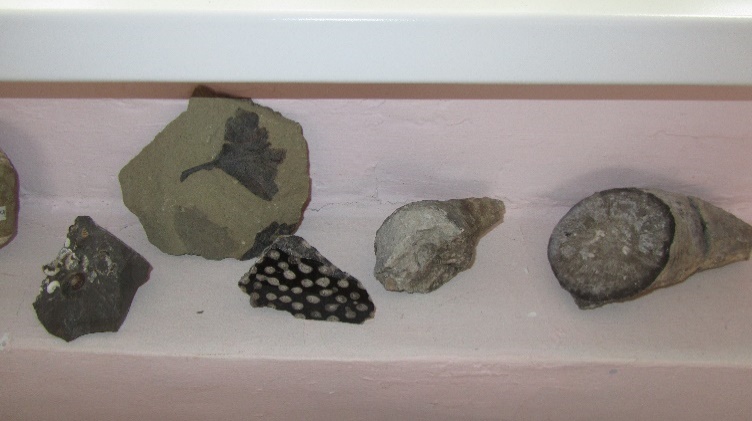 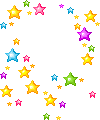 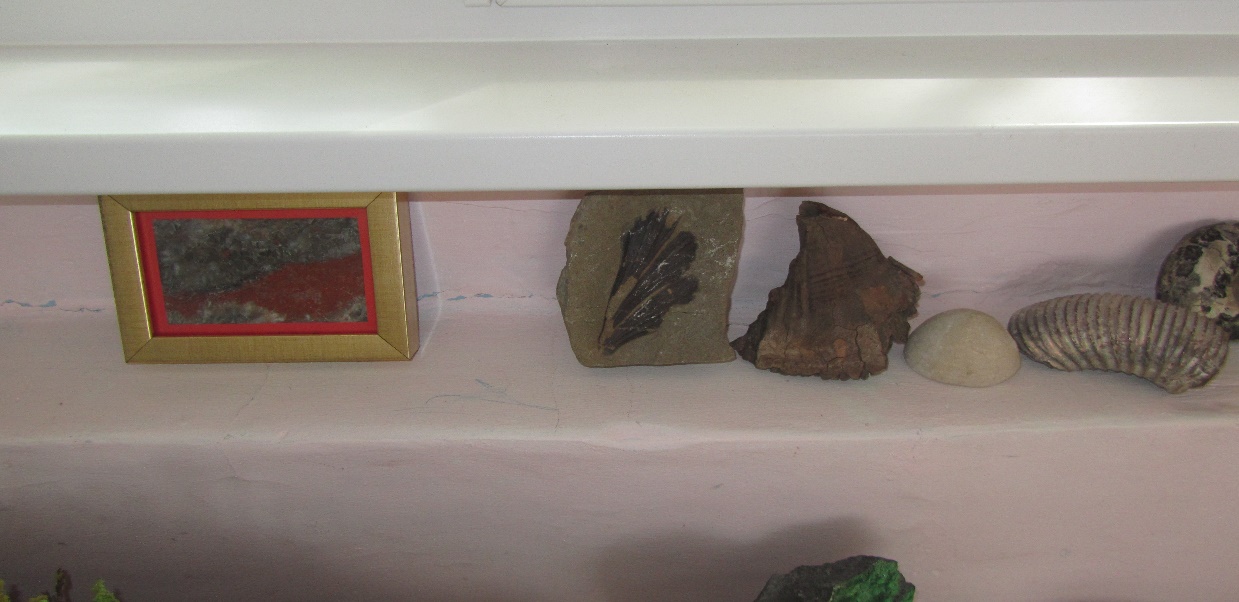